Figure 3. Ischemic conditioning leads to endogenous platelet activation, which cause the release of its granular contents.
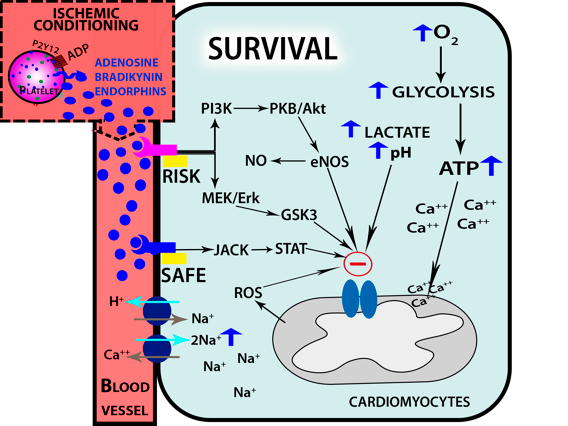 Juan Alpuche et al., Conditioning Medicine 2018; 1(6):313-318.